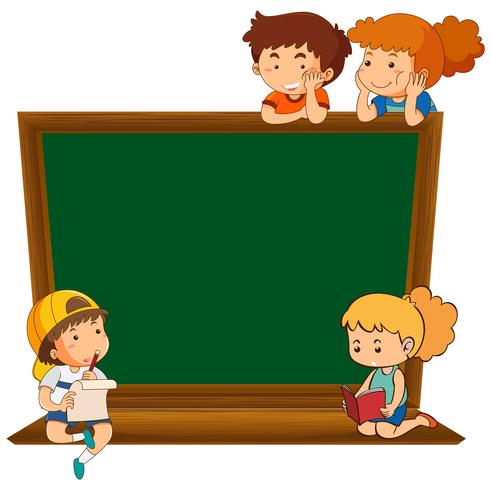 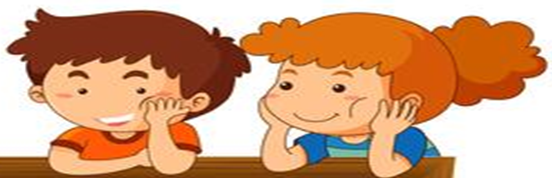 ¡Cómo están queridos niños de 2°  Año  Básico!Prof.   Tía  Challo
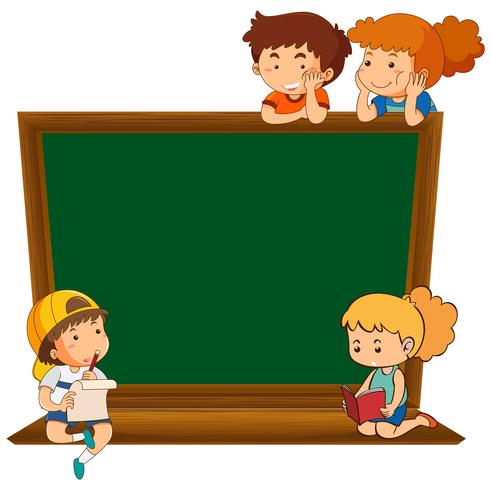 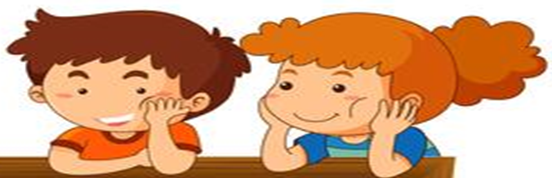 Ruta de trabajo para  2°  Año  Básico
Lunes 31  al viernes 04                de septiembre
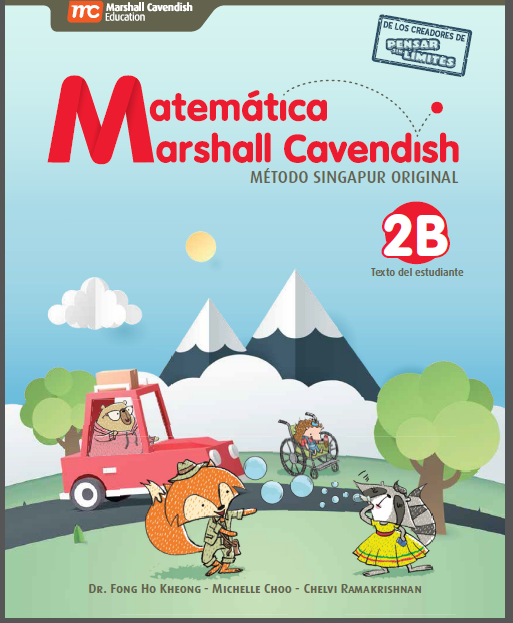 MATEMATICA2°  Año  Básico
2 B
 Trabajamos
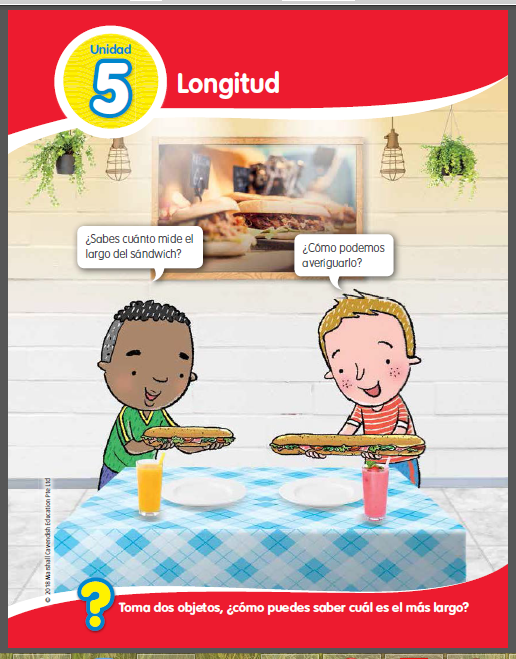 Estamos terminamos la  
5°Unidad
Papitos
Trabajar 6° objetivo: Problemas  metros y  centímetro
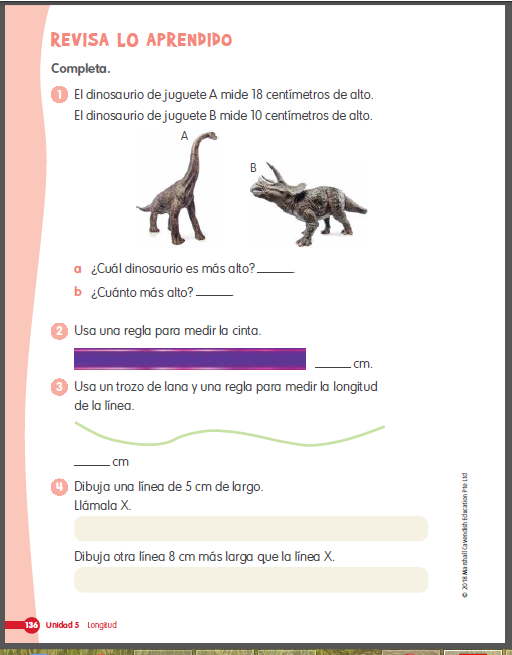 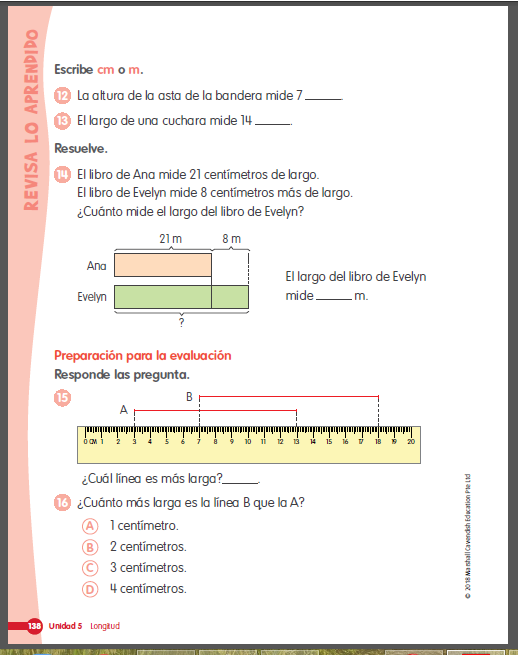 Se trabajará:  6°  Objetivo:págs. 136 a la 138
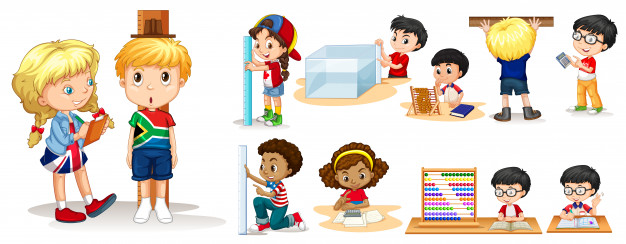 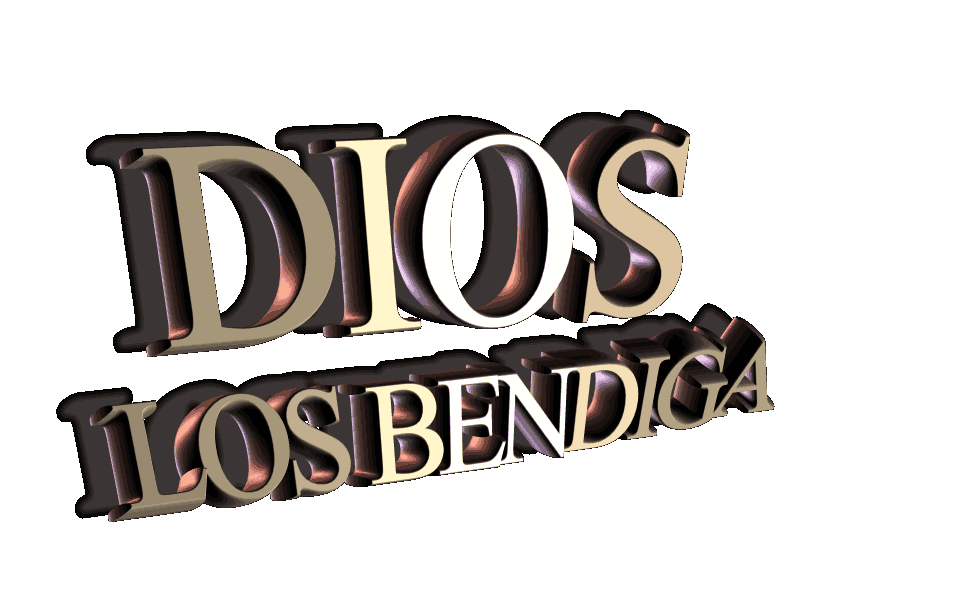